grammaire
Les compléments de phrase
(les compléments circonstanciels)
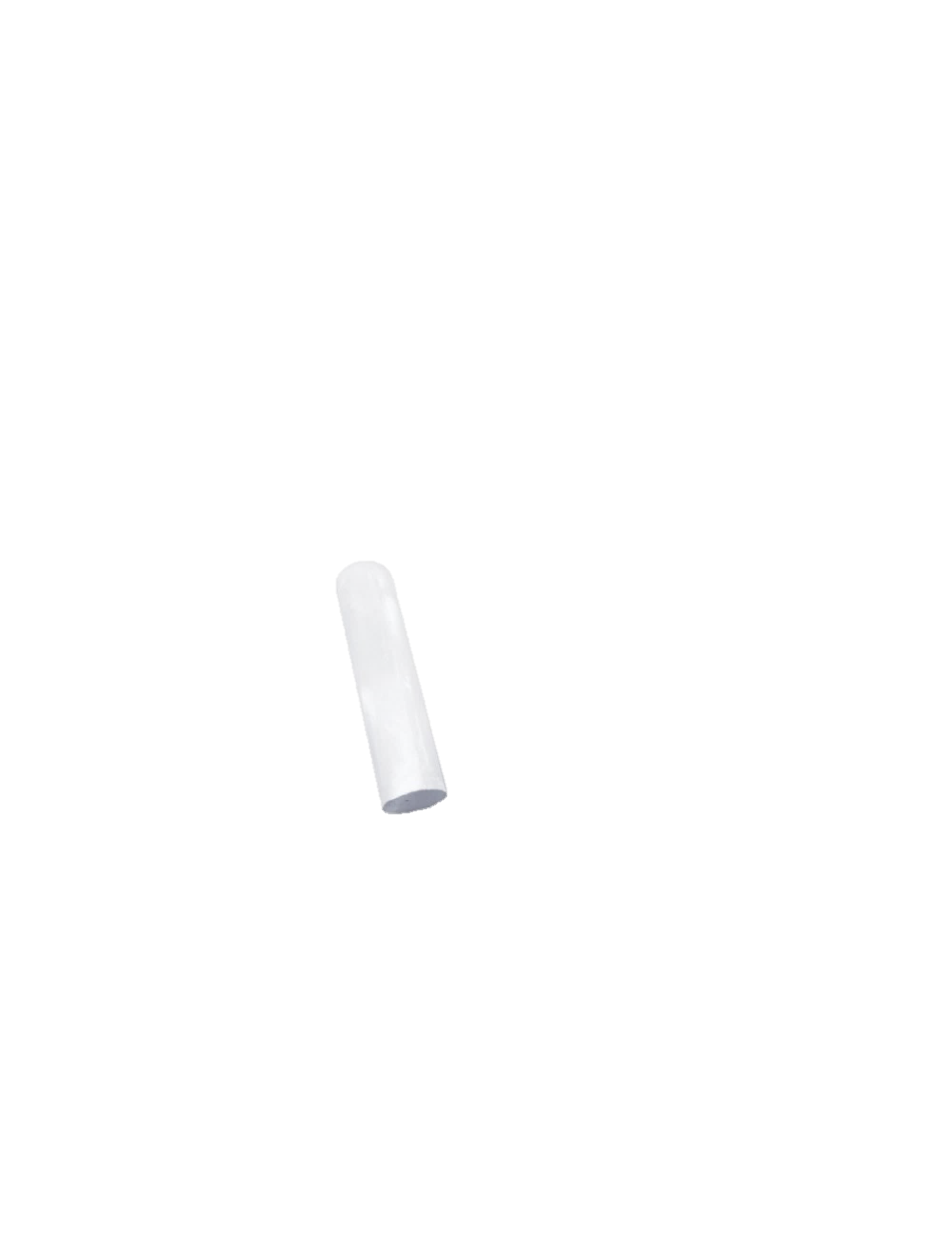 Aujourd’hui, nous allons travailler en grammaire. Nous allons nous intéresser à la fonction des groupes de mots dans la phrase. Nous allons apprendre à identifier et distinguer les compléments de phrase. On les appelle aussi les compléments circonstanciels.
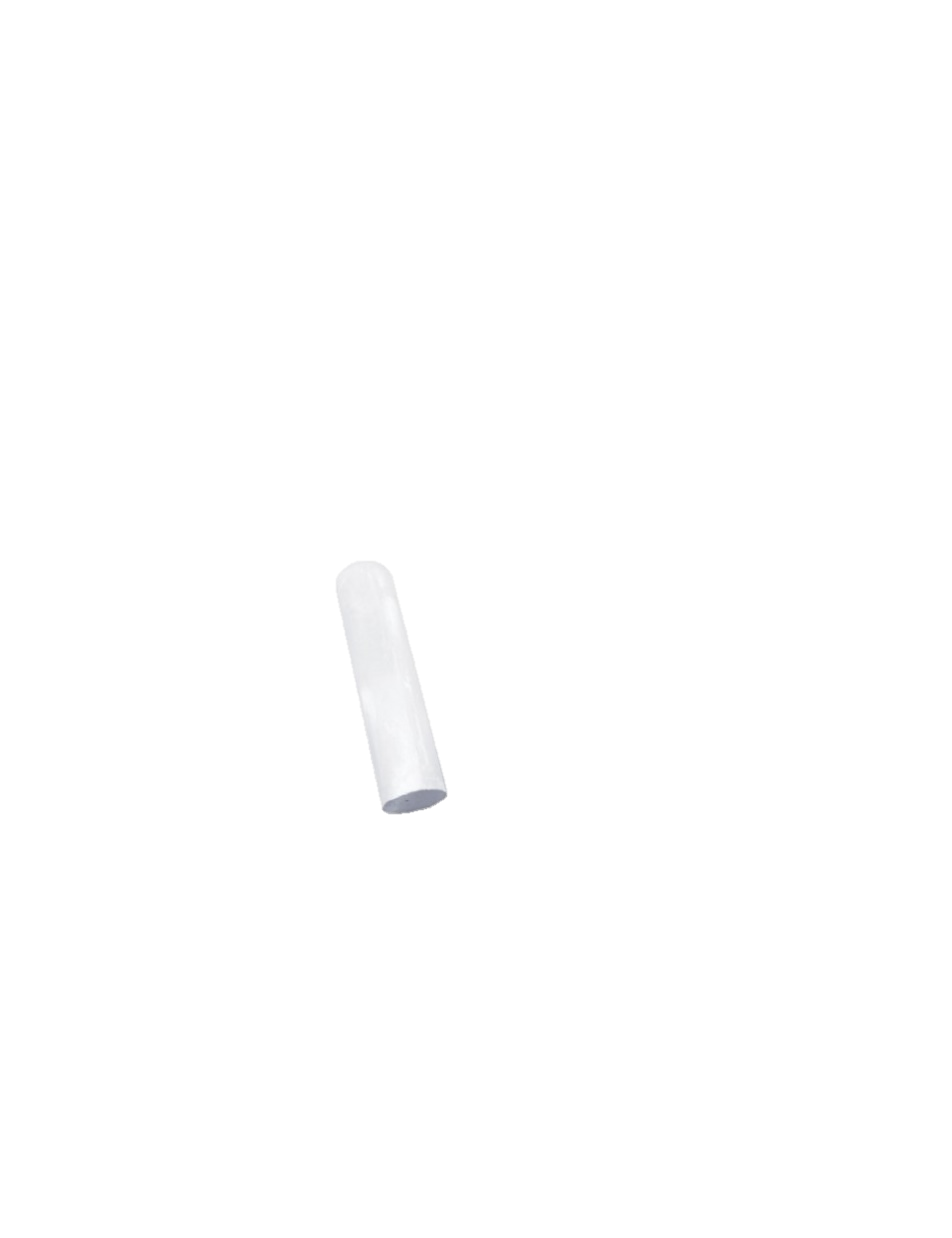 C’est quoi, un complément de phrase?
Les compléments de phrase donnent des informations sur les circonstances dans lesquelles se déroule l’action de la phrase.

Les compléments de phrase peuvent être déplacés  et  supprimés.
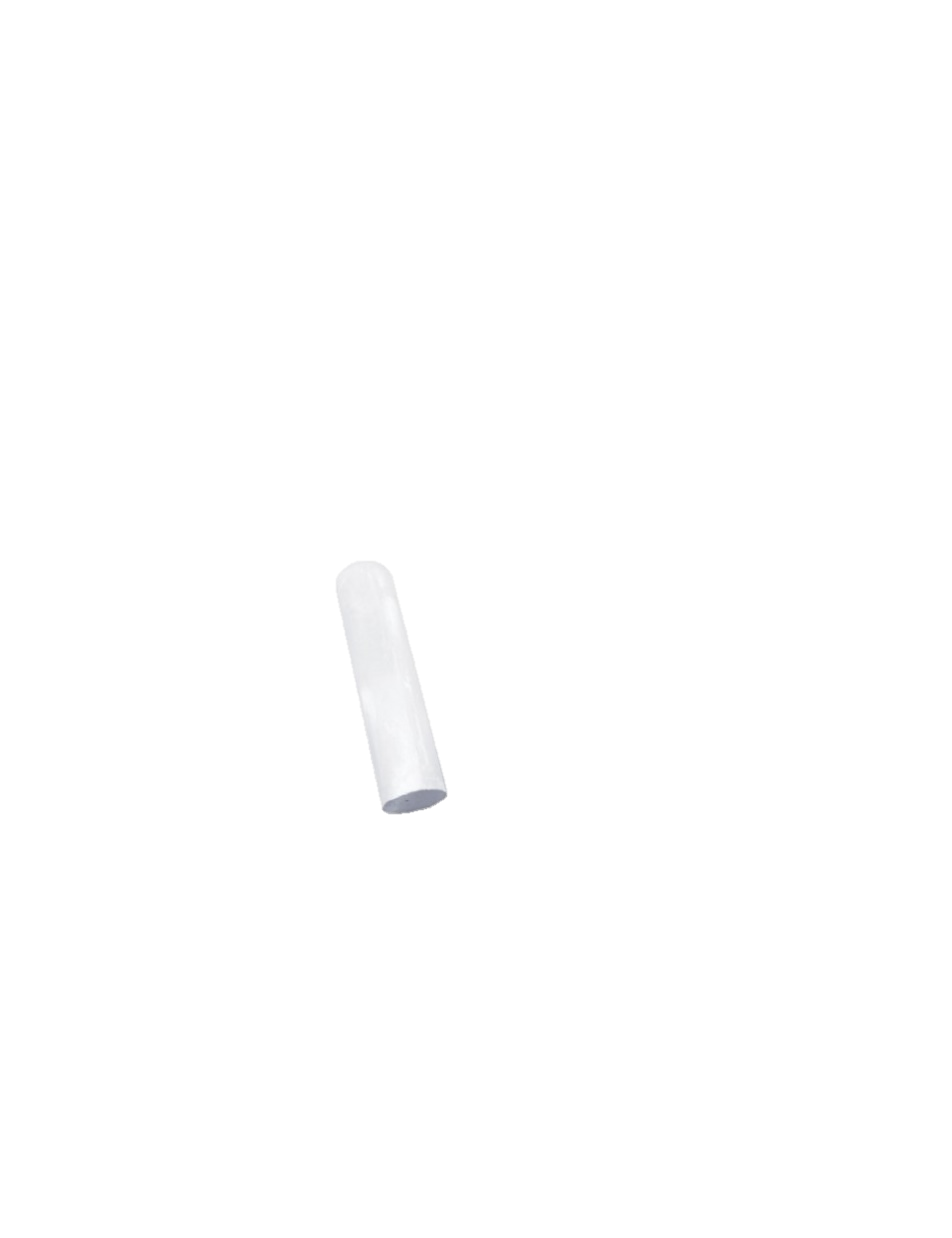 Pour trouver les compléments de phrase, il faut cherche d’abord le verbe et son sujet, puis, on pose une des questions suivantes :
- où ? - quand ? - comment ?
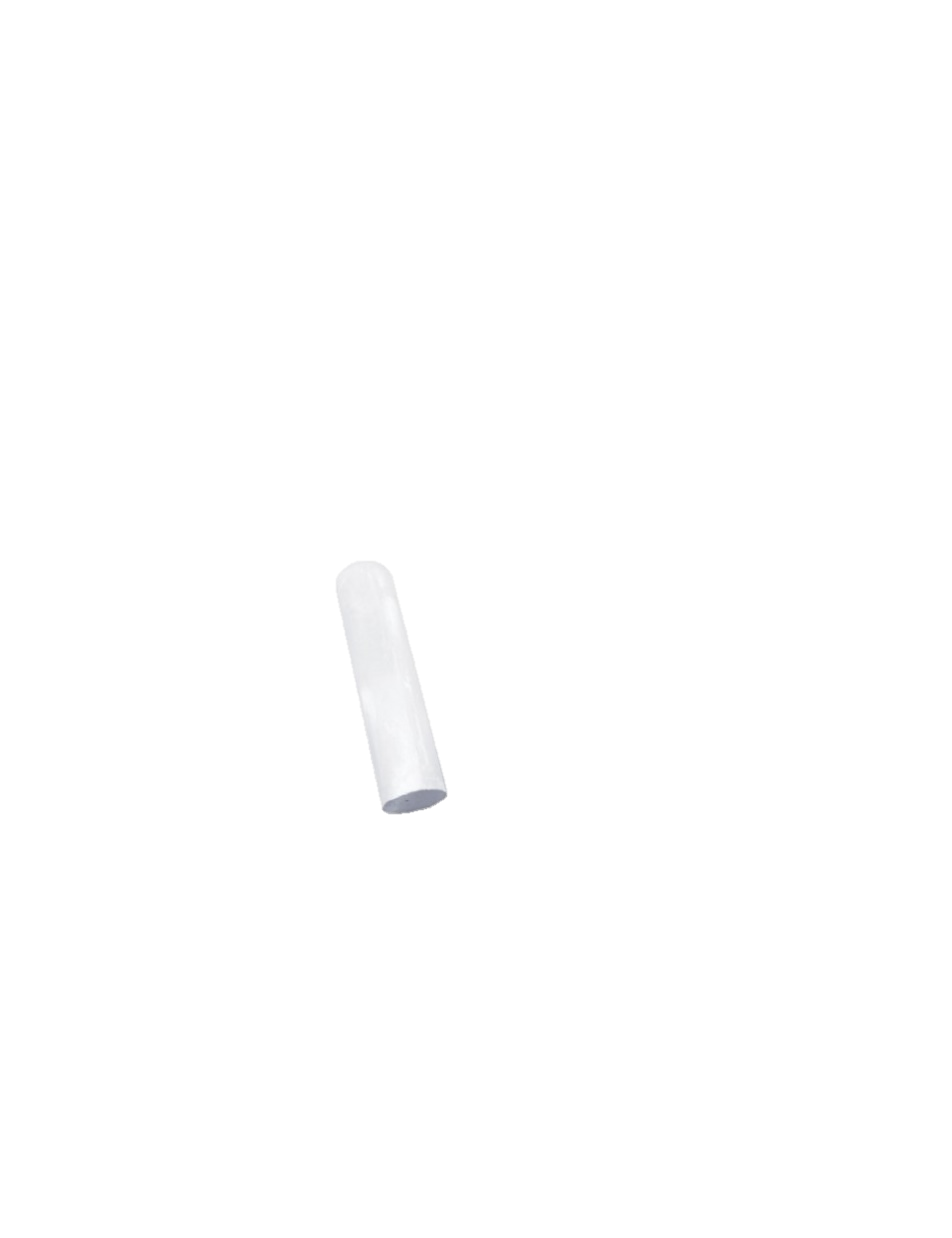 Les compléments de phrase
Cherchons les compléments de phrase dans la phrase suivante : 

Tout l'été, la cigale a chanté joyeusement dans le pré.
Les compléments de phrase
Cherchons les compléments de phrase dans la phrase suivante : 

Tout l'été, la cigale a chanté joyeusement dans le pré.

- Je commence par chercher le verbe et son sujet.
Les compléments de phrase
Cherchons les compléments de phrase dans la phrase suivante : 

Tout l'été, la cigale a chanté joyeusement dans le pré.

Je commence par chercher le verbe et son sujet.
Les compléments de phrase
Cherchons les compléments de phrase dans la phrase suivante : 

Tout l'été, la cigale a chanté joyeusement dans le pré.

Je commence par chercher le verbe et son sujet.
Je pose la question : où ?
Les compléments de phrase
Cherchons les compléments de phrase dans la phrase suivante : 

Tout l'été, la cigale a chanté joyeusement dans le pré.

Je commence par chercher le verbe et son sujet.
Je pose la question : où ? « dans le pré »
Les compléments de phrase
Cherchons les compléments de phrase dans la phrase suivante : 

Tout l'été, la cigale a chanté joyeusement dans le pré.

Je commence par chercher le verbe et son sujet.
Je pose la question : où ? « dans le pré »
Je vérifie si je peu déplacer  et supprimer « dans le pré »
Les compléments de phrase
Cherchons les compléments de phrase dans la phrase suivante : 

Tout l'été, dans le pré, la cigale a chanté joyeusement.

Je commence par chercher le verbe et son sujet.
Je pose la question : où ? « dans le pré »
Je vérifie si je peu déplacer  et supprimer « dans le pré »
Les compléments de phrase
Cherchons les compléments de phrase dans la phrase suivante : 

Tout l'été la cigale a chanté joyeusement.

Je commence par chercher le verbe et son sujet.
Je pose la question : où ? « dans le pré »
Je vérifie si je peu déplacer  et supprimer « dans le pré »
Les compléments de phrase
Cherchons les compléments de phrase dans la phrase suivante : 

Tout l'été, la cigale a chanté joyeusement dans le pré.

Je commence par chercher le verbe et son sujet.
« dans le pré » est donc complément circonstanciel de lieu.
C.C. de lieu
Les compléments de phrase
Cherchons les compléments de phrase dans la phrase suivante : 

Tout l'été, la cigale a chanté joyeusement dans le pré.

Je commence par chercher le verbe et son sujet.
Je pose la question : quand ?
C.C. de lieu
Les compléments de phrase
Cherchons les compléments de phrase dans la phrase suivante : 

Tout l'été, la cigale a chanté joyeusement dans le pré.

Je commence par chercher le verbe et son sujet.
Je pose la question : quand ? « Tout l’été »
C.C. de lieu
Les compléments de phrase
Cherchons les compléments de phrase dans la phrase suivante : 

Tout l'été, la cigale a chanté joyeusement dans le pré.

Je commence par chercher le verbe et son sujet.
Je pose la question : quand ? « Tout l’été »
Je vérifie si je peu déplacer  et supprimer « Tout l’été »
C.C. de lieu
Les compléments de phrase
Cherchons les compléments de phrase dans la phrase suivante : 

La cigale a chanté joyeusement dans le pré, tout l’été.

Je commence par chercher le verbe et son sujet.
Je pose la question : quand ? « Tout l’été »
Je vérifie si je peu déplacer  et supprimer « Tout l’été »
C.C. de lieu
Les compléments de phrase
Cherchons les compléments de phrase dans la phrase suivante : 

La cigale a chanté joyeusement dans le pré..

Je commence par chercher le verbe et son sujet.
Je pose la question : quand ? « Tout l’été »
Je vérifie si je peu déplacer  et supprimer « Tout l’été »
C.C. de lieu
Les compléments de phrase
Cherchons les compléments de phrase dans la phrase suivante : 

Tout l'été, la cigale a chanté joyeusement dans le pré.

Je commence par chercher le verbe et son sujet.
« Tout l’été » est donc complément circonstanciel de temps.
C.C. de lieu
C.C. de temps
Les compléments de phrase
Cherchons les compléments de phrase dans la phrase suivante : 

Tout l'été, la cigale a chanté joyeusement dans le pré.

Je commence par chercher le verbe et son sujet.
Je pose la question : comment ?
C.C. de lieu
C.C. de temps
Les compléments de phrase
Cherchons les compléments de phrase dans la phrase suivante : 

Tout l'été, la cigale a chanté joyeusement dans le pré.

Je commence par chercher le verbe et son sujet.
Je pose la question : comment ?    « joyeusement »
C.C. de lieu
C.C. de temps
Les compléments de phrase
Cherchons les compléments de phrase dans la phrase suivante : 

Tout l'été, la cigale a chanté joyeusement dans le pré.

Je commence par chercher le verbe et son sujet.
Je pose la question : comment ?    « joyeusement »
Je vérifie si je peu déplacer  et supprimer « joyeusement »
C.C. de lieu
C.C. de temps
Les compléments de phrase
Cherchons les compléments de phrase dans la phrase suivante : 

Tout l'été, joyeusement,  la cigale a chanté dans le pré.

Je commence par chercher le verbe et son sujet.
Je pose la question : comment ?    « joyeusement »
Je vérifie si je peu déplacer  et supprimer « joyeusement »
C.C. de lieu
C.C. de temps
Les compléments de phrase
Cherchons les compléments de phrase dans la phrase suivante : 

Tout l'été, la cigale a chanté dans le pré.

Je commence par chercher le verbe et son sujet.
Je pose la question : comment ?    « joyeusement »
Je vérifie si je peu déplacer  et supprimer « joyeusement »
C.C. de lieu
C.C. de temps
Les compléments de phrase
Cherchons les compléments de phrase dans la phrase suivante : 

Tout l'été, la cigale a chanté joyeusement dans le pré.

Je commence par chercher le verbe et son sujet.
 « joyeusement » est donc un complément circonstanciel de manière.
C.C. de lieu
C.C. de temps
C.C. de manière
Les compléments de phrase
Il existe d’autres types de compléments de phrase :
Les C.C. de but (ils répondent à la question : pour faire quoi ?)
Je vais à la pharmacie pour acheter des pansements.
C.C. de but
Les compléments de phrase
Il existe d’autres types de compléments de phrase :
Les C.C. de but (ils répondent à la question : pour faire quoi ?)
Je vais à la pharmacie pour acheter des pansements.

Les C.C. de moyen (ils répondent à la question : par quel moyen ?)
Je vais à l’école à vélo.
C.C. de but
C.C. de moyen
Les compléments de phrase
Il existe d’autres types de compléments de phrase :
Les C.C. de but (ils répondent à la question : pour faire quoi ?)
Je vais à la pharmacie pour acheter des pansements.

Les C.C. de moyen (ils répondent à la question : par quel moyen ?)
Je vais à l’école à vélo.
C.C. de but
C.C. de moyen
Les compléments de phrase
Il existe d’autres types de compléments de phrase :
Les C.C. de but (ils répondent à la question : pour faire quoi ?)
Je vais à la pharmacie pour acheter des pansements.

Les C.C. de moyen (ils répondent à la question : par quel moyen ?)
Je vais à l’école à vélo.

Les C.C. de cause (ils répondent à la question : à cause de quoi ?)
J’ai raté mon exercice parce que je n’ai pas appris ma leçon.
C.C. de but
C.C. de moyen
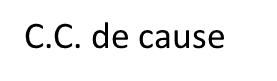 Les compléments de phrase
Il en existe encore d’autres…
Les C.C de conséquence
Les C.C de comparaison
Les C.C  concession
Les C.C de quantité…
Les compléments de phrase
A la fin du CM2, tu dois être capable de reconnaître : 

- les compléments circonstanciels de lieu ;
- les compléments circonstanciels de temps ;
- les compléments circonstanciels de manière.